XIV CERCLES INTERNATIONAL CONFERENCE22-24. září 2016UNIVERSITÀ DELLA CALABRIA
1
2
Enhancing Learners’ Creative and Critical Thinking: the role of University Language Centres.
The aim of the Conference
to create an occasion for scholars, practitioners and project managers to share ideas about research and didactics related to language learning and teaching. 

the Conference wants to offer the opportunity for a collaborative and friendly debate which will involve the many members of the Associations of Language Centres in Europe.
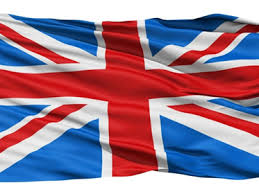 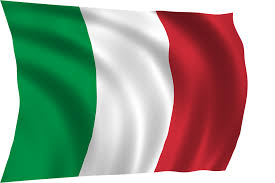 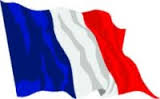 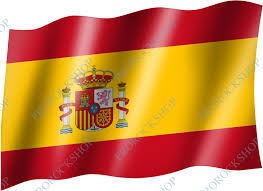 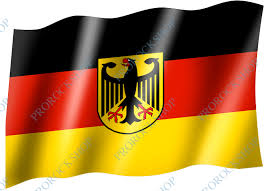 3
Applying research to pedagogical practice
Analysis of discourse and interaction
Bilingualism, plurilingualism and translanguaging in higher education
Translation, interpretation and mediation
Language and cognition
Creativity in language acquisition
4
Giving Learners a multicultural voice
Social and cultural dimensions of language acquisition and use
Collaborative task-based language learning: strategies for fostering creative and critical thinkers
Languages for the academic world and for professional contexts: how language and content interact to enhance learners' intercultural growth
Language, technology and new media
5
Giving University Language Centres an international voice
Assessment, evaluation and certification
Language planning and policy
European projects in higher education
Quality assurance in European University Language Centres
6
Networking
Finsko
Holandsko
VB
Portugalsko
Švýcarsko
Slovensko
ČR
Skupina „lídršip“
Zájmové skupiny
7
Výsledky a přínos
VaV    - recenzenti, 
               - projekty, hostující odborníci
               - LLHE
               - naše kniha – autoři
spolupráce na/ve výuce – VC, studentské peer-review
skupina ředitelů jazykových center
8